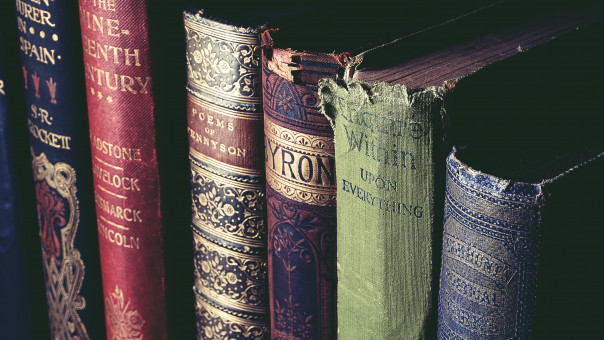 Fictional Narratives as Learning Aid in Mathematics
Mason Pember
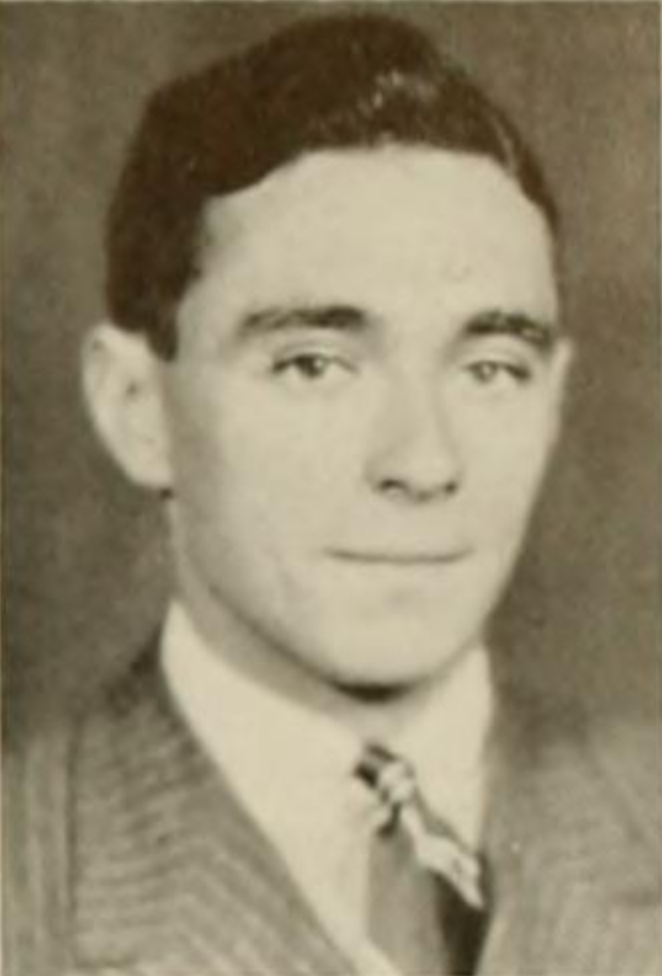 Bruner’s Two Modes of Thought
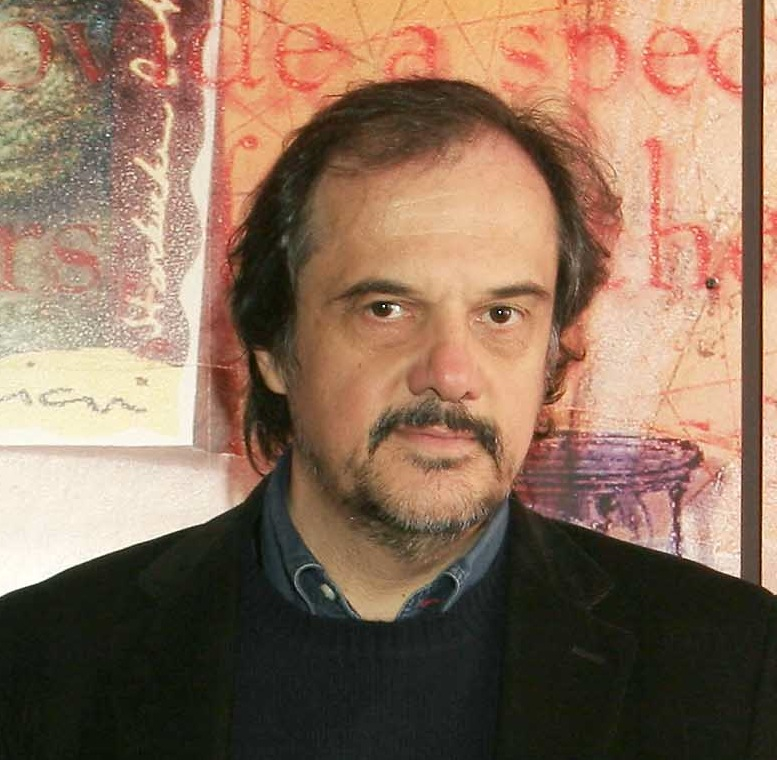 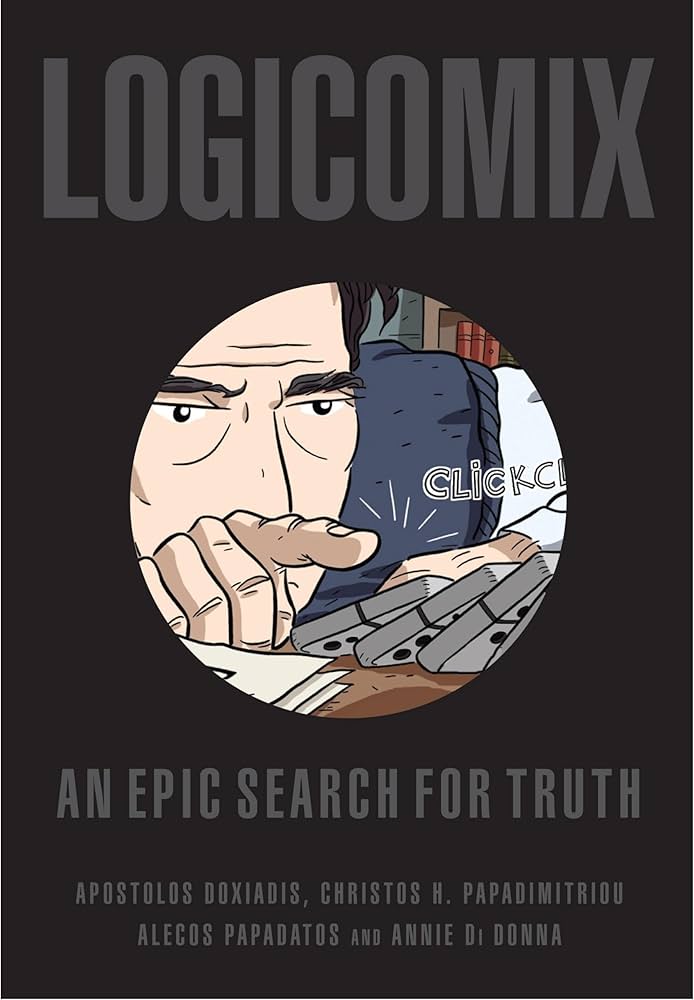 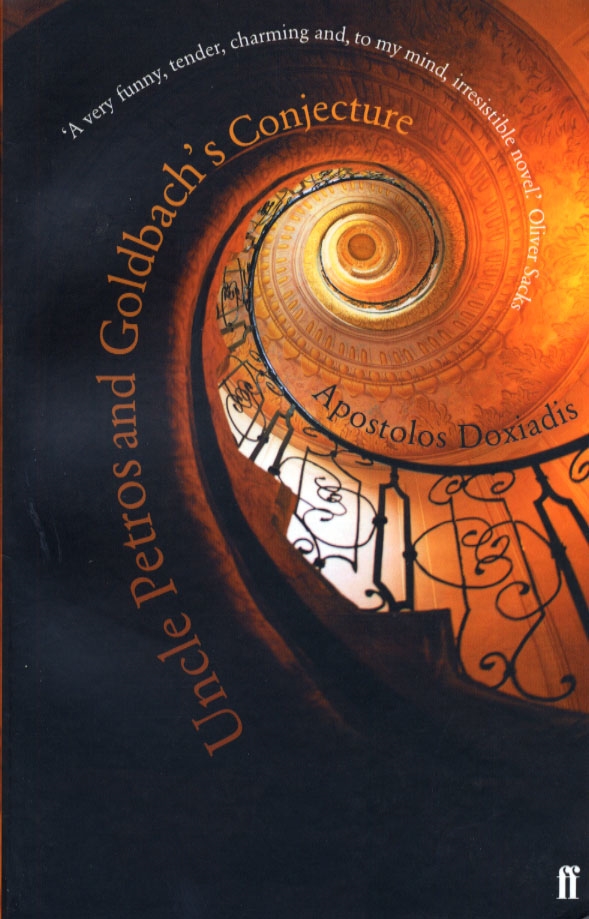 Embedding mathematics in the soul: narrative as a force in mathematics education
“Save time for narrative, use it to embed mathematics in the soul.”
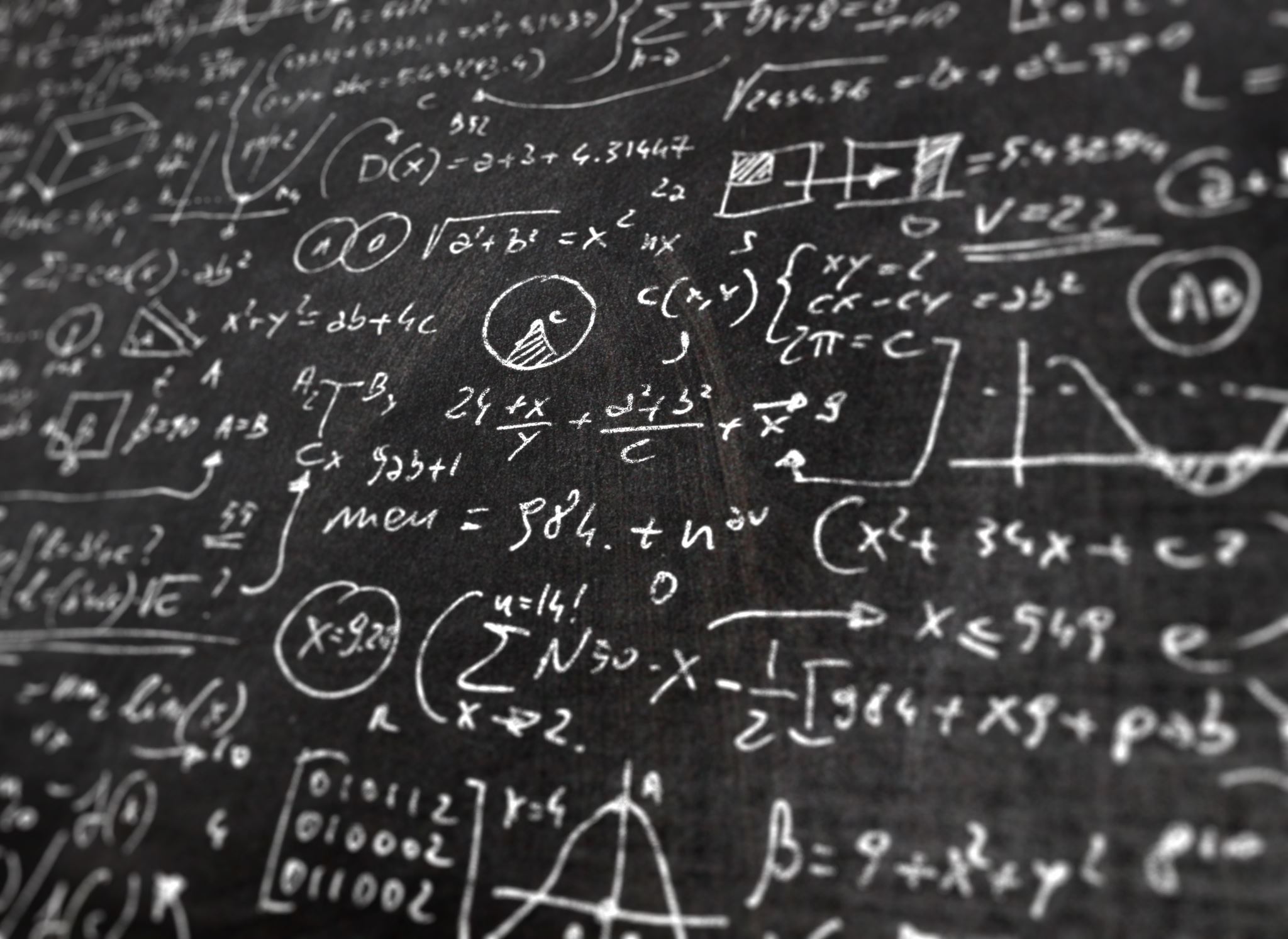 Life-long learning
University of Bath’s Strategy for driving excellence in education : “…enrich and enhance the efficient delivery of established courses in a manner that encourages life-long learning.” 

Riessman (1993) notes that narratives provide “memory storage devices, which help us structure experience and organise memories”.
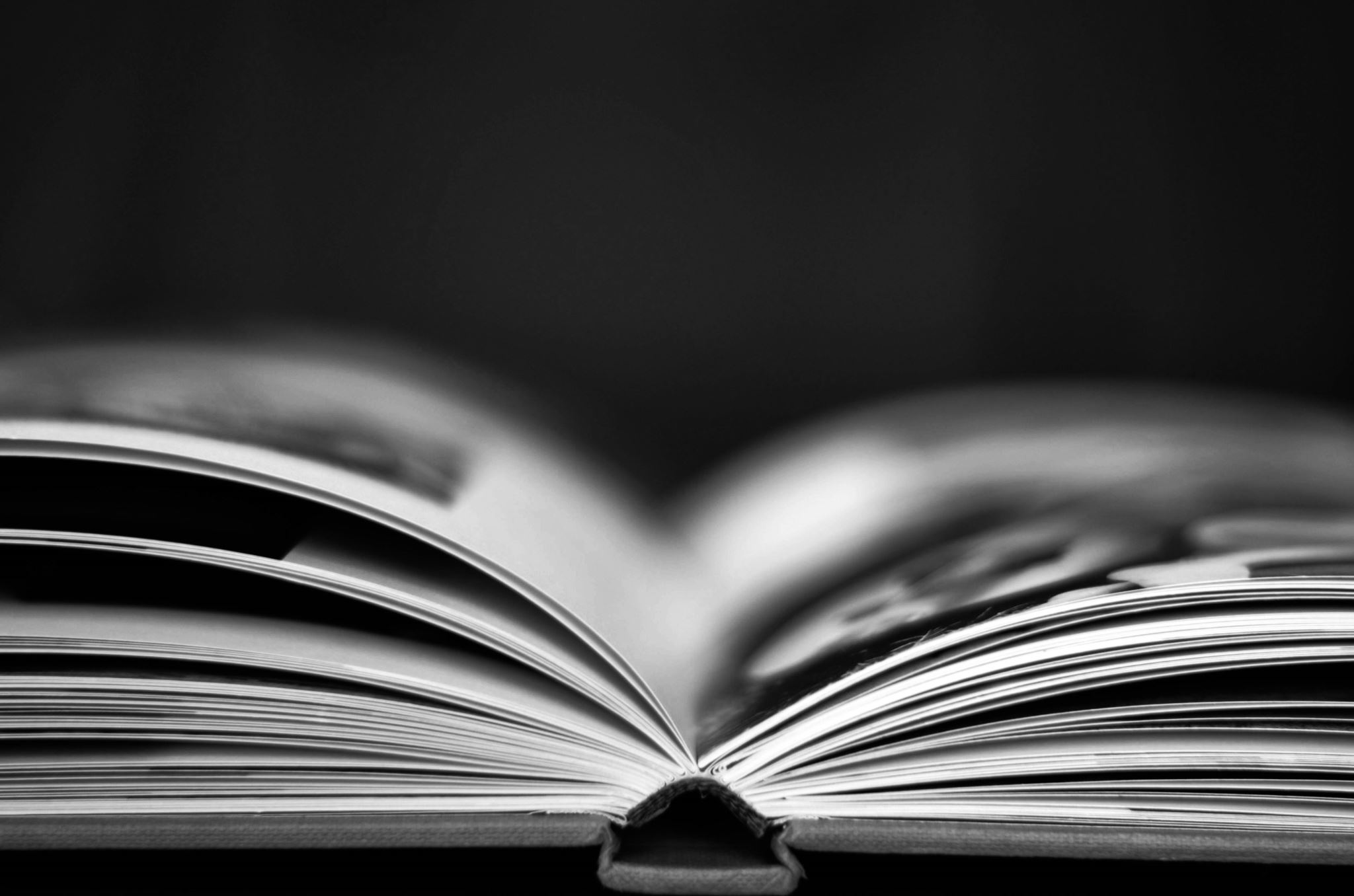 Group Theory: a novel
Group theory: a novel
200-page novella to accompany the unit Group Theory
Each chapter corresponds to each lecture of the course
Told from multiple student perspectives, it will promote inclusivity whilst also highlighting current welfare issues
2025/2026 cohort will receive the novella and be asked for feedback on its effectiveness as a learning aid
People
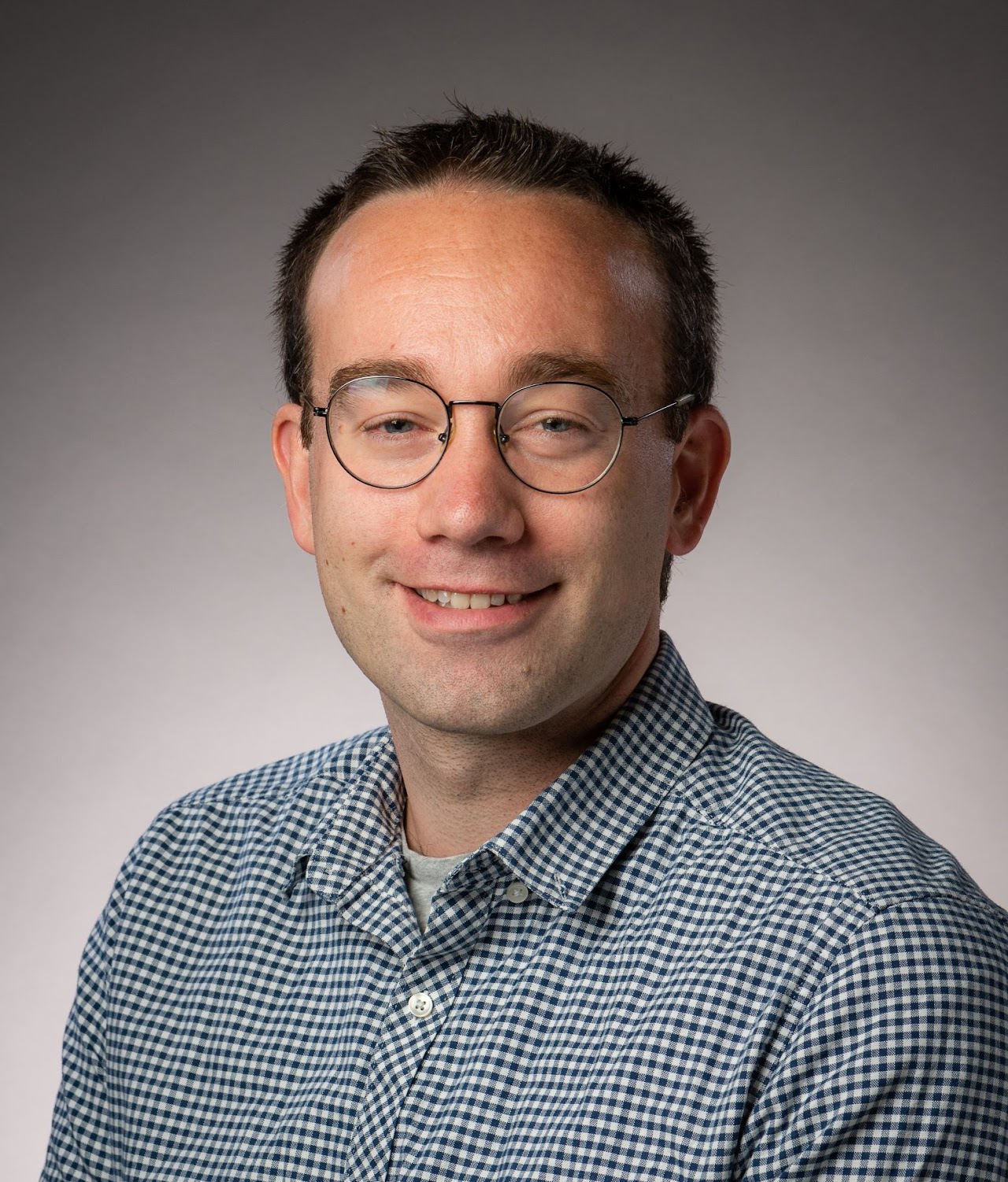 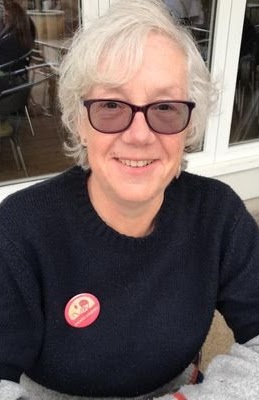 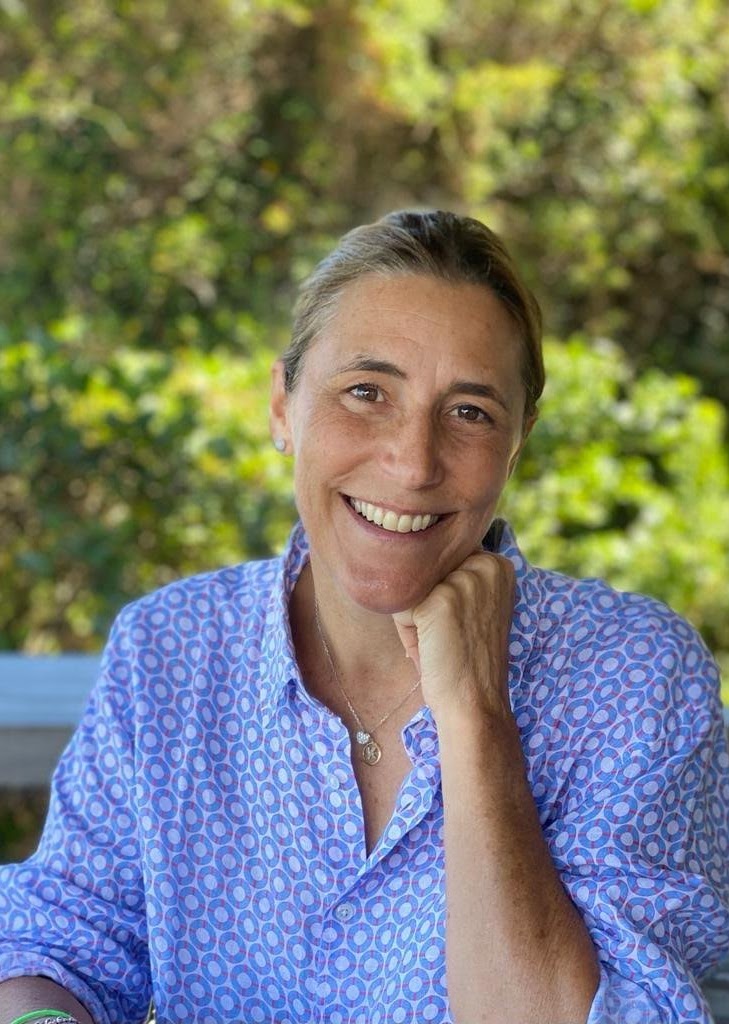 Mason Pember
Kara Gnodde
Gayle Letherby
Keerat Singh
Creative Writing In Mathematics
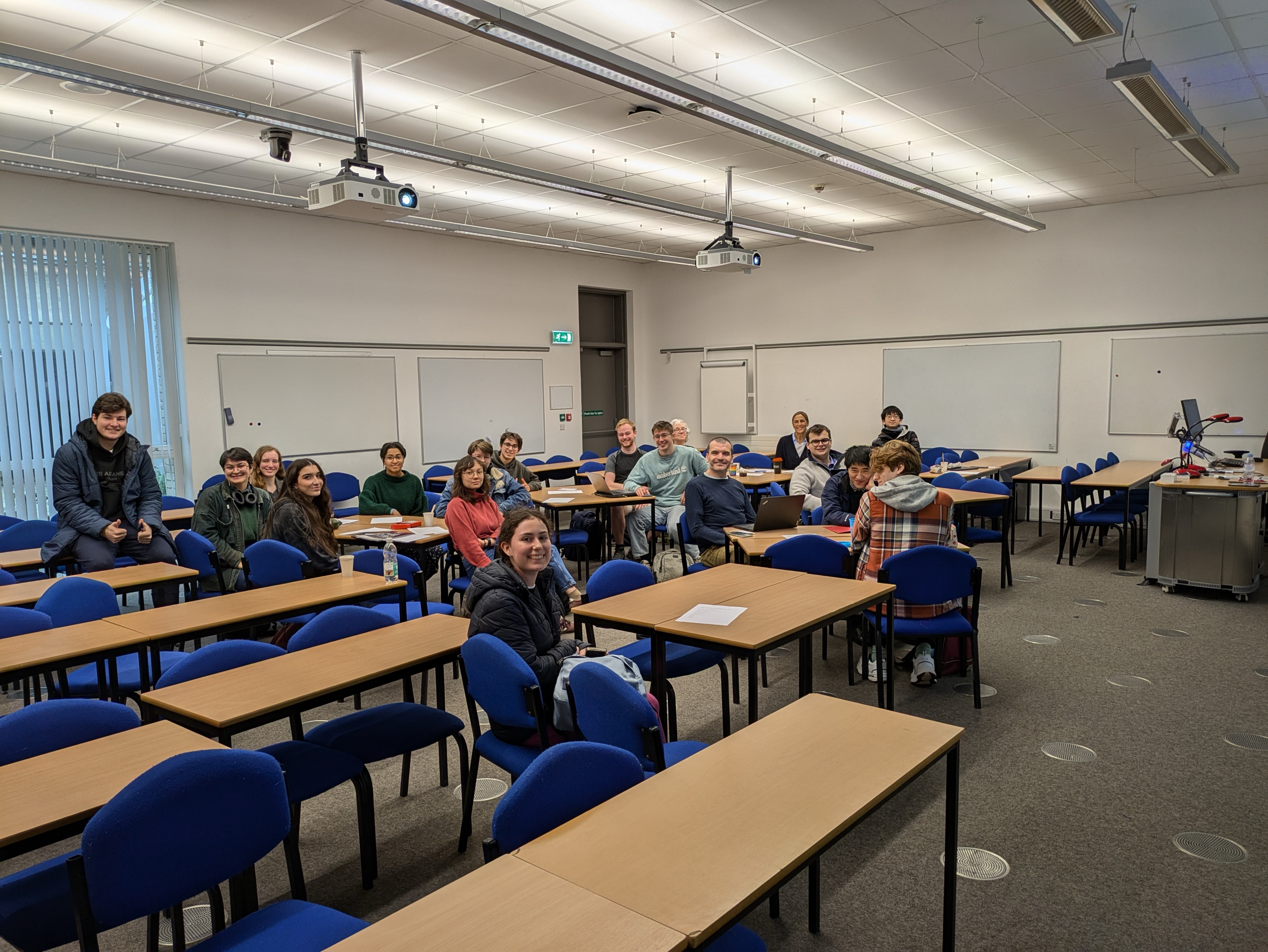 Two-Day Workshop
Kara Gnodde: Narrative fiction can make mathematical concepts more accessible and memorable.

Gayle Letherby: Let's get creative.

Mason Pember: Mathematical Poetry.
Fano plane
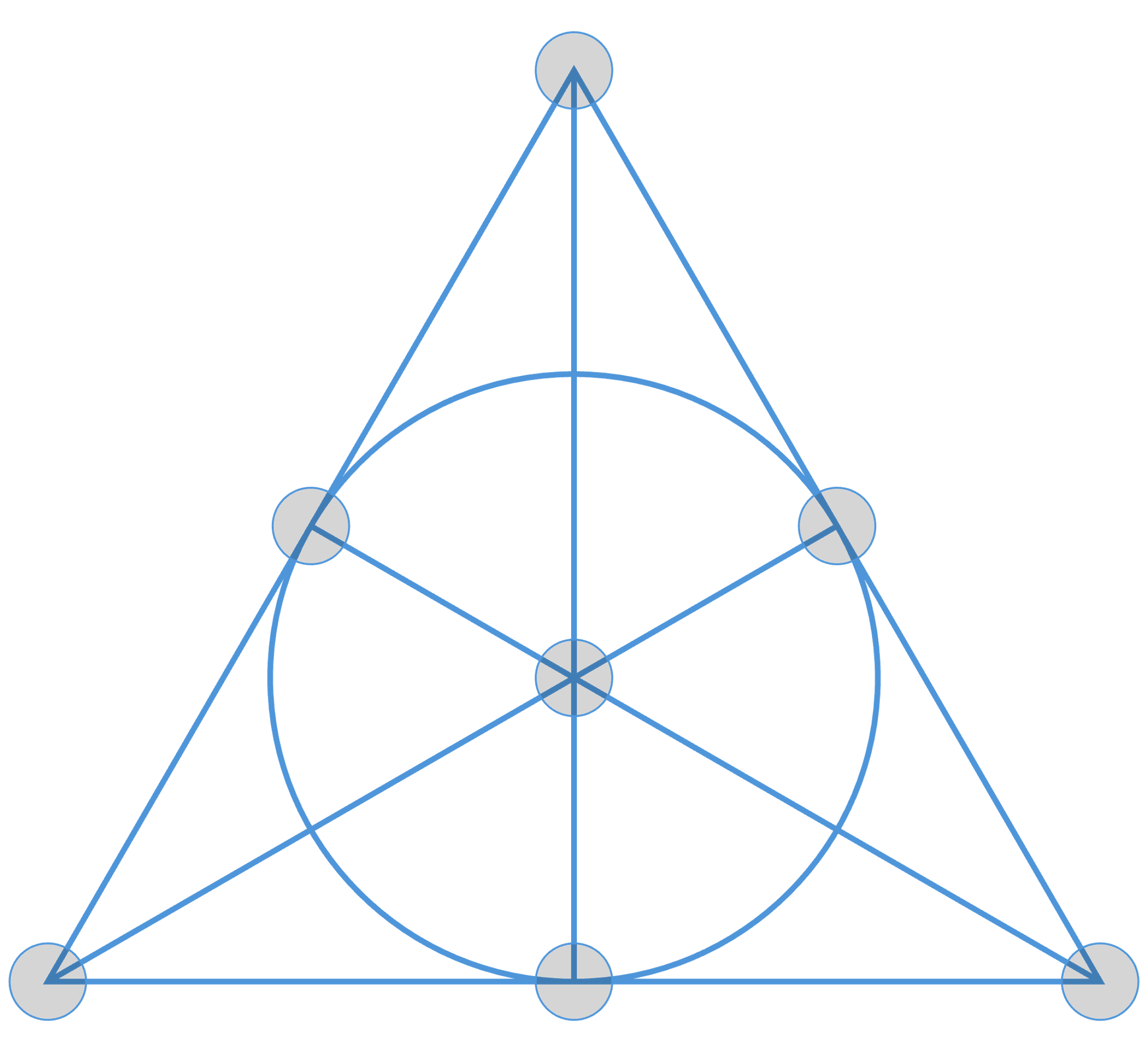 Every pair of points lie on exactly one line
Every pair of lines intersect in exactly one point
Fano fiction*
Passing
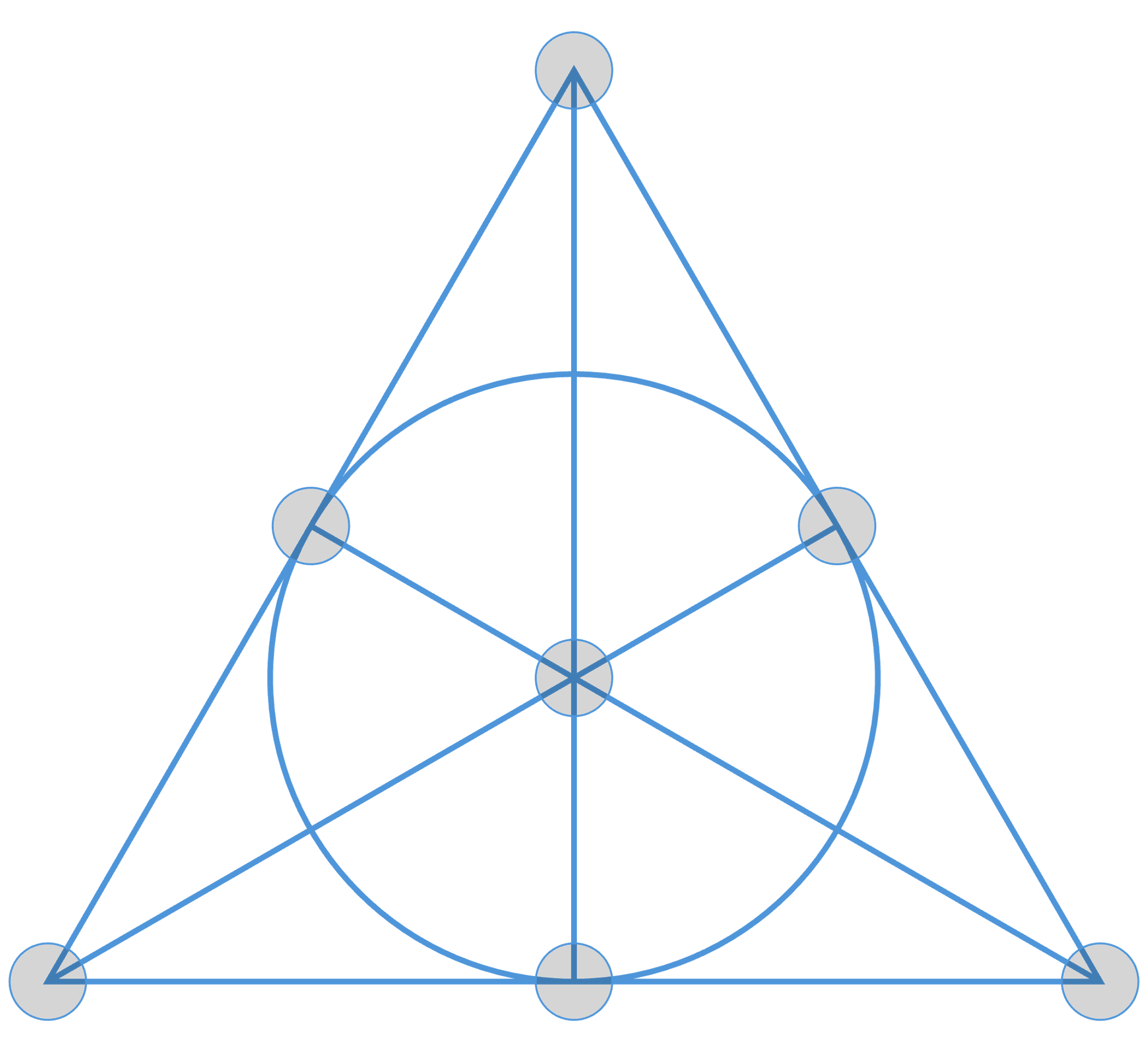 Clocks change back,
back through time.
Change time round.
Clocks time passing,
passing back round.
Passing through change,
through round clocks.
Round
Time
Through
Clocks
Back
Change
*Concept developed by Sarah Hart
Activity
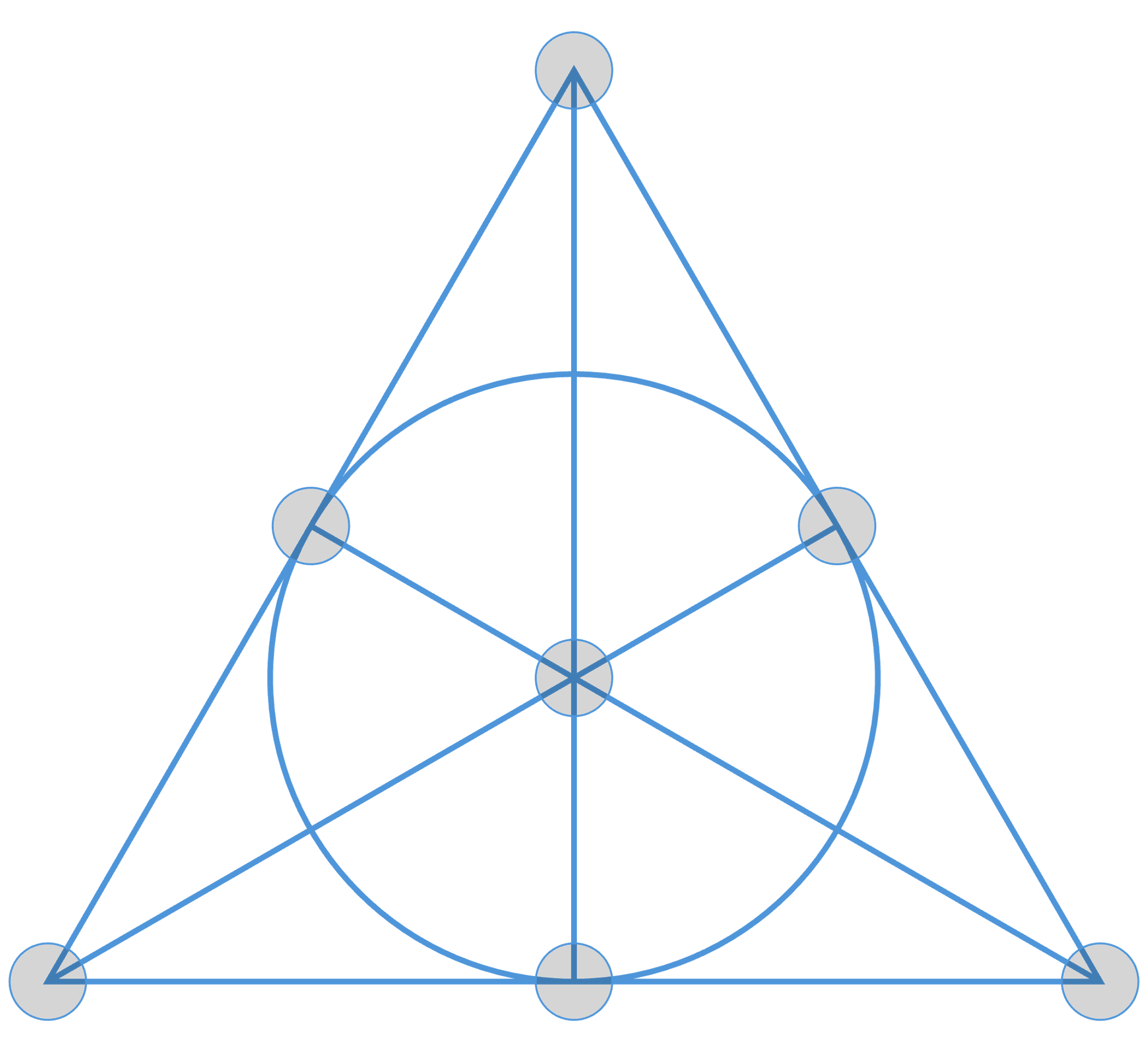 Create your own Fano fiction
Links
MathsThroughStories.org
Journal of Humanistic Mathematics
Graphic Novels can Teach Mathematics (Audrey Nasar)
Thanks for listening!!